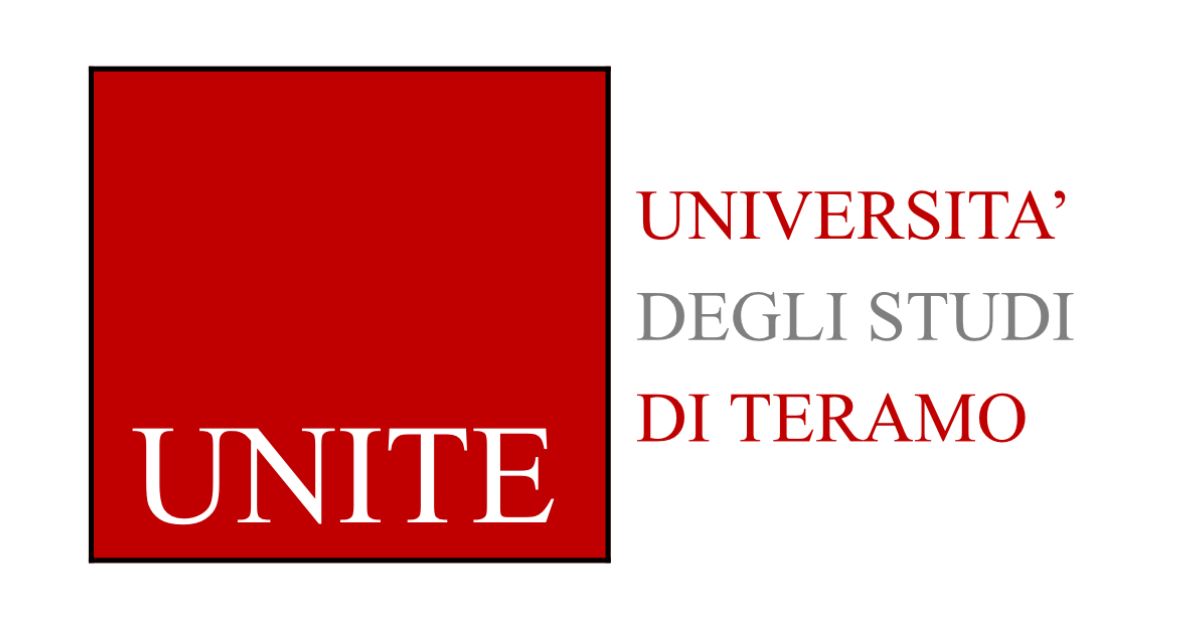 LEZIONE 3OMNICHANNEL BRANDING
UNITE
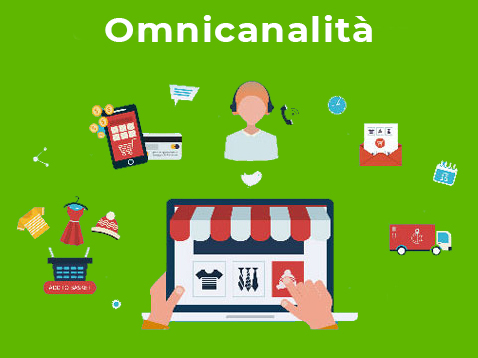 • il terzo livello si riferisce all'integrazione tra piattaforme, venendo a creare i cosiddetti ecosistemi in cui l'univocità del contenuto dei messaggi rispecchia le specificità di canali, device e piattaforme impiegati, rimandando però gli uni agli altri, in una logica coerente con lo storytelling che la marca si prefigge di raccontare.
Per le marche, assecondare questa tendenza richiede una profonda trasformazione, in quanto è necessario realizzare, nel modo più efficace, tre livelli di integrazione.• Il primo livello è costituito dall'integrazione tra canali, intendendo la coesistenza e il coordinamento tra canali distributivi al fine di costruire esperienze concepite in maniera completamente integrata;• Il secondo livello si riferisce all'integrazione tra device, dalla vetrina allo scaffale, dal computer al mobile, predisponendo e gestendo una costellazione di touchpoint in grado di conoscere e riconoscere l'utente a prescindere dalla modalità di accesso al brand scelta per ciascuna singola interazione;
con riferimento agli indicatori di performance adottati per monitorare l'efficacia dei canali, è possibile suddividere quelli maggiormente impiegati in tre principali tipologie:
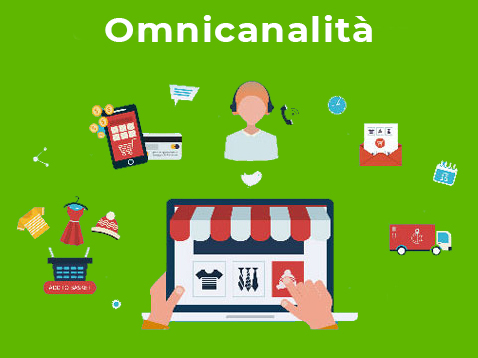 1. Operativi, i quali monitorano la performance di un singolo canale, attraverso misure di efficacia di tipo quantitative.
2. Di marca, che fanno leva su un mix di tecniche quali-quantitative al fine di rilevare soprattutto brand awareness, brand consideration e brand personality.
3. Per cliente, i quali annoverano tecniche al contempo qualitative e quantitative: innanzitutto la customer experience.
Le marche più evolute nell'operare secondo la logica omnicanale sono quelle che:
• Hanno sviluppato e attivato un numero più elevato di canali e di touchpoint;

• Hanno investito maggiori risorse;

• Hanno intrapreso il percorso dell'integrazione dei canali da più tempo

• Hanno formalizzato un processo strategico

• Presentano un brand system integrato che già contempla un'architettura di marca orientata all'omnicanalità.
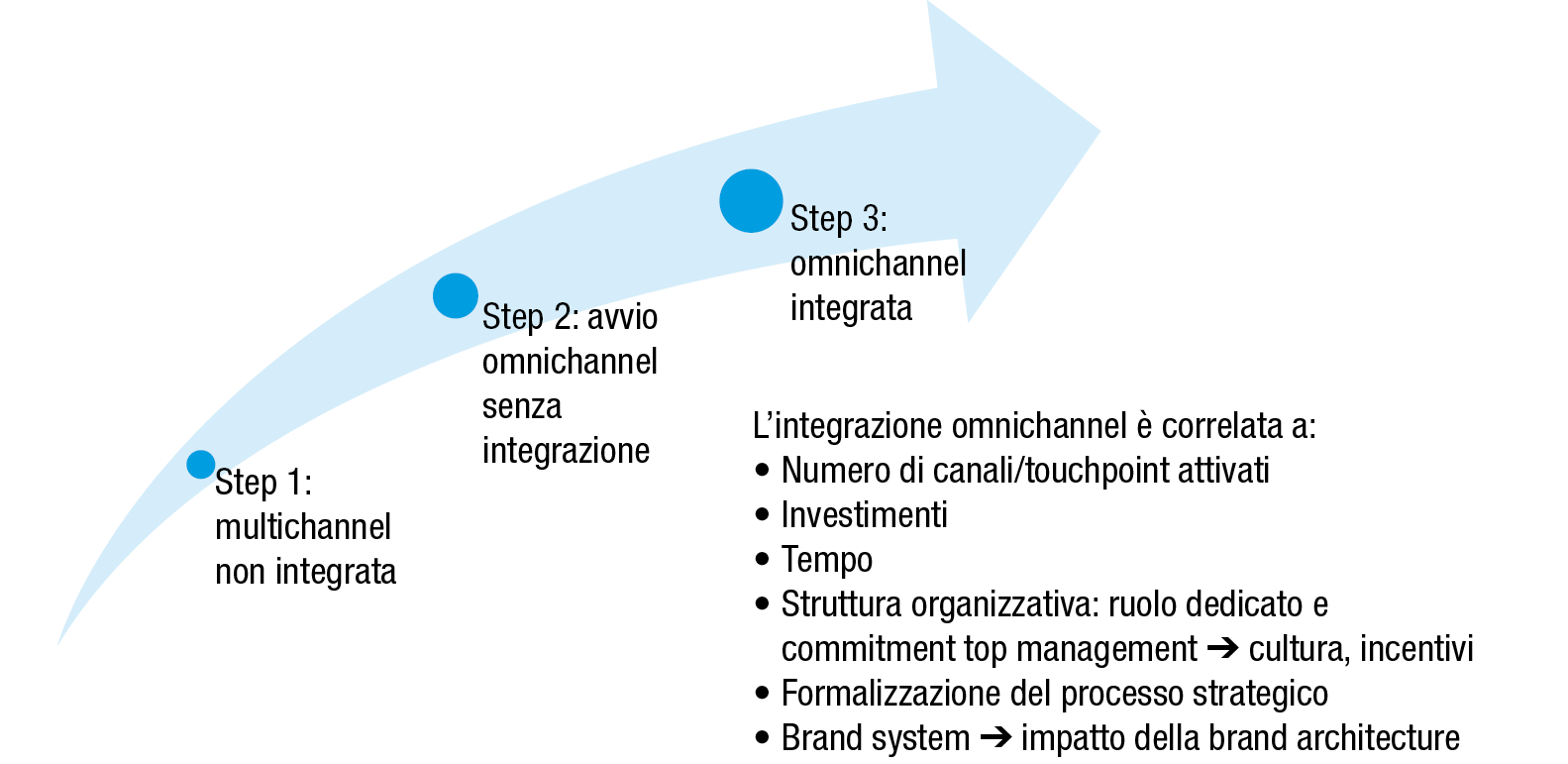 I principi sottostanti al processo di narrazione, connessi a pervasività nella trasmissione e potenzialità di condivisione delle storie, sono le fondamenta affinché si realizzi lo storytelling.
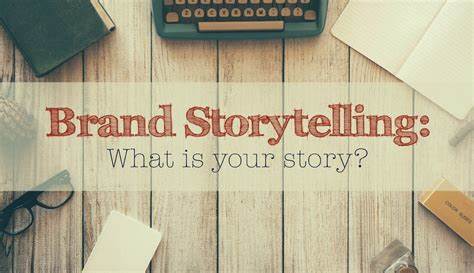 Questo avviene nel rispetto di alcune componenti essenziali:
•azione diretta all'obiettivo;• ordine stabilito tra gli eventi;• sensibilità verso l'interazione di persone e tra persone;• rivelazione della prospettiva di un narratore.
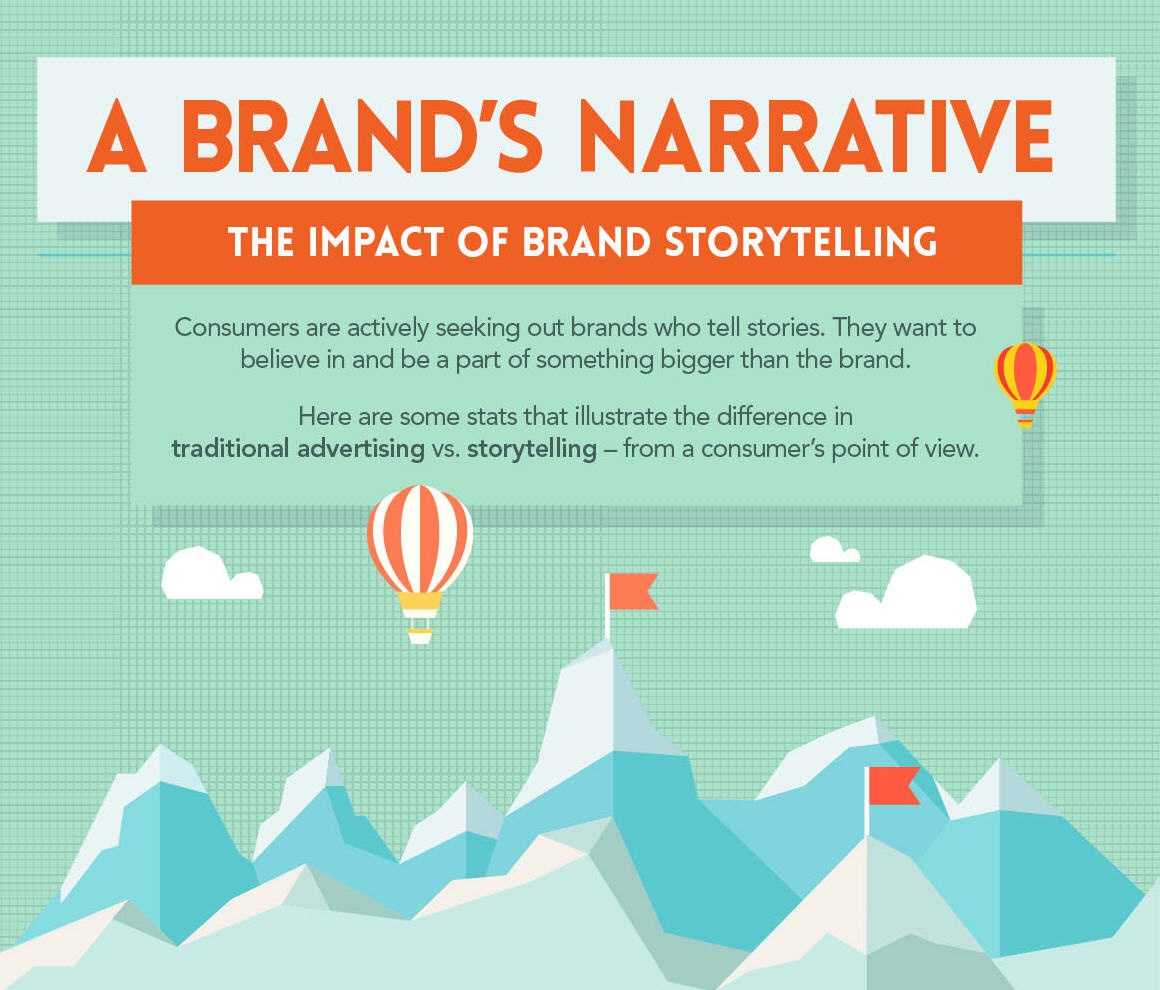 La brand narrative deve considerare i propri consumatori e il tipo di risposta ottenibile, in funzione degli obiettivi prefissati e del livello di coinvolgimento da raggiungere, portando l'audience all'interno della trama e rendendo il viaggio proposto davvero immersivo.
Di fatto, è possibile distinguere le risposte ottenibili a seconda della loro natura:• Cognitiva, allorché l'audience processi la storia e i suoi temi, ne comprenda e ne accetti i suoi punti cardine;• Emozionale, quando la storia diviene coinvolgente e suscita sentimenti tali da indurre a immergersi, partecipandovi affettivamente. • Comportamentale, quando si motiva l'audience a compiere un'azione o a propagare l'esperienza vissuta raccontandone i contenuti ad amici o colleghi, sviluppando così le comunicazioni interpersonali e la viralità in modo transmediale.
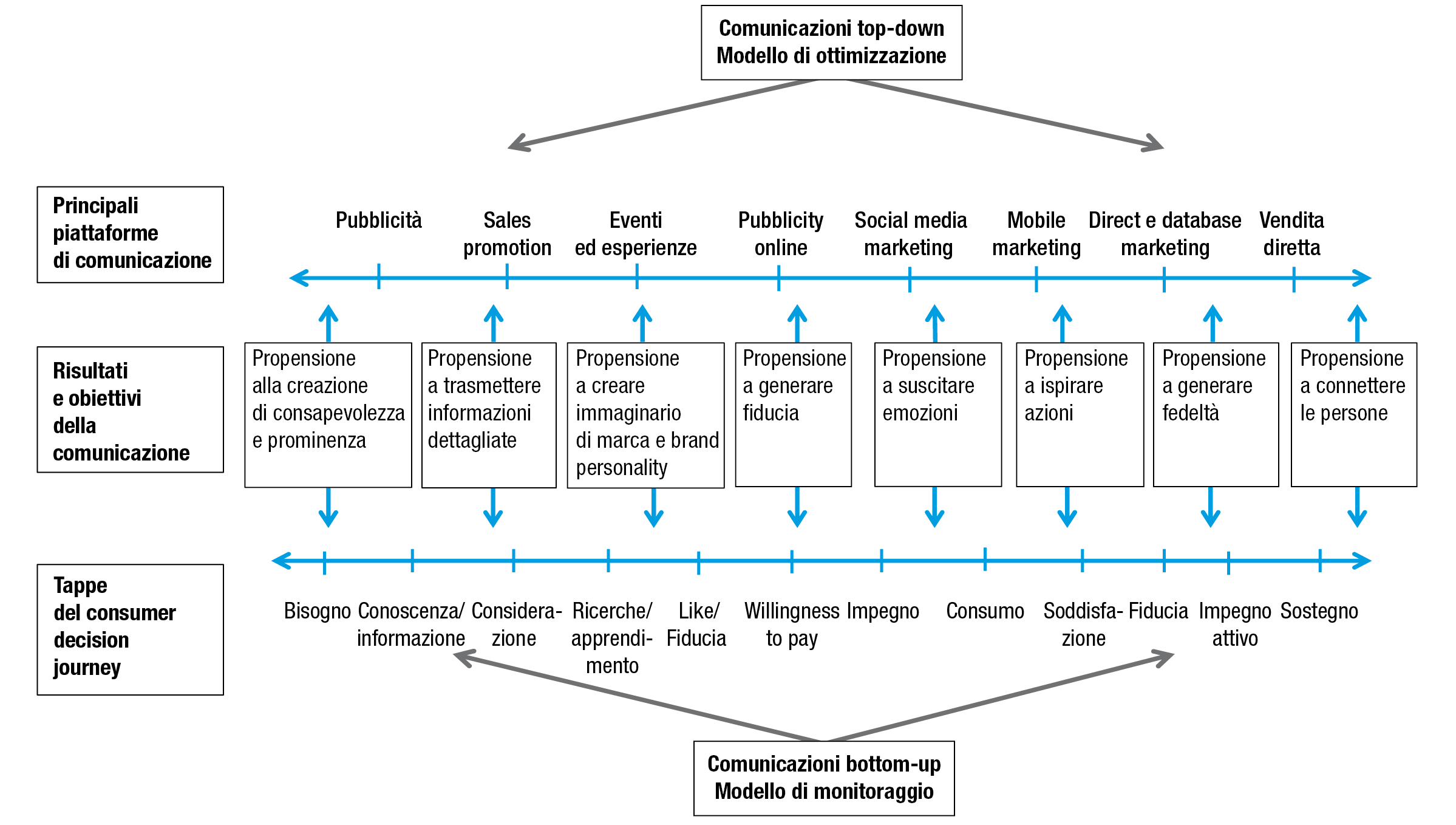 Si rivela utile una classificazione, ormai diffusa nella digital communication e per user experience e digital experience, che racchiude i numerosi canali all'interno di un framework denominato «POSE», acronimo di paid, owned, shared ed earned.
I mezzi paid, così come espresso dalla denominazione, sono rappresentati da quei mezzi per i quali la marca è tenuta a pagare un corrispettivo per l'acquisto di spazi al loro interno.
I mezzi owned, di proprietà e controllo diretto della marca, rientrano, per esempio, il sito o i siti web, li dove la marca ha un suo specifico dominio, e/o un account di social media, oltre a blog, e-mail, newsletter, landing page.
I mezzi shared, situati fra i media di proprietà e quelli pagati, si differenziano per l'aspetto interattivo dei social media che in tale gruppo sono allocati.
I mezzi carned sono quelLI attraverso cui la marca stimola altri soggetti a parlare o avviare conversazioni che la coinvolgano, cercando ti guadagnare citazioni, post, sentimenti positivi, copertura mediatica che, detto in altri termini, generi buzz.
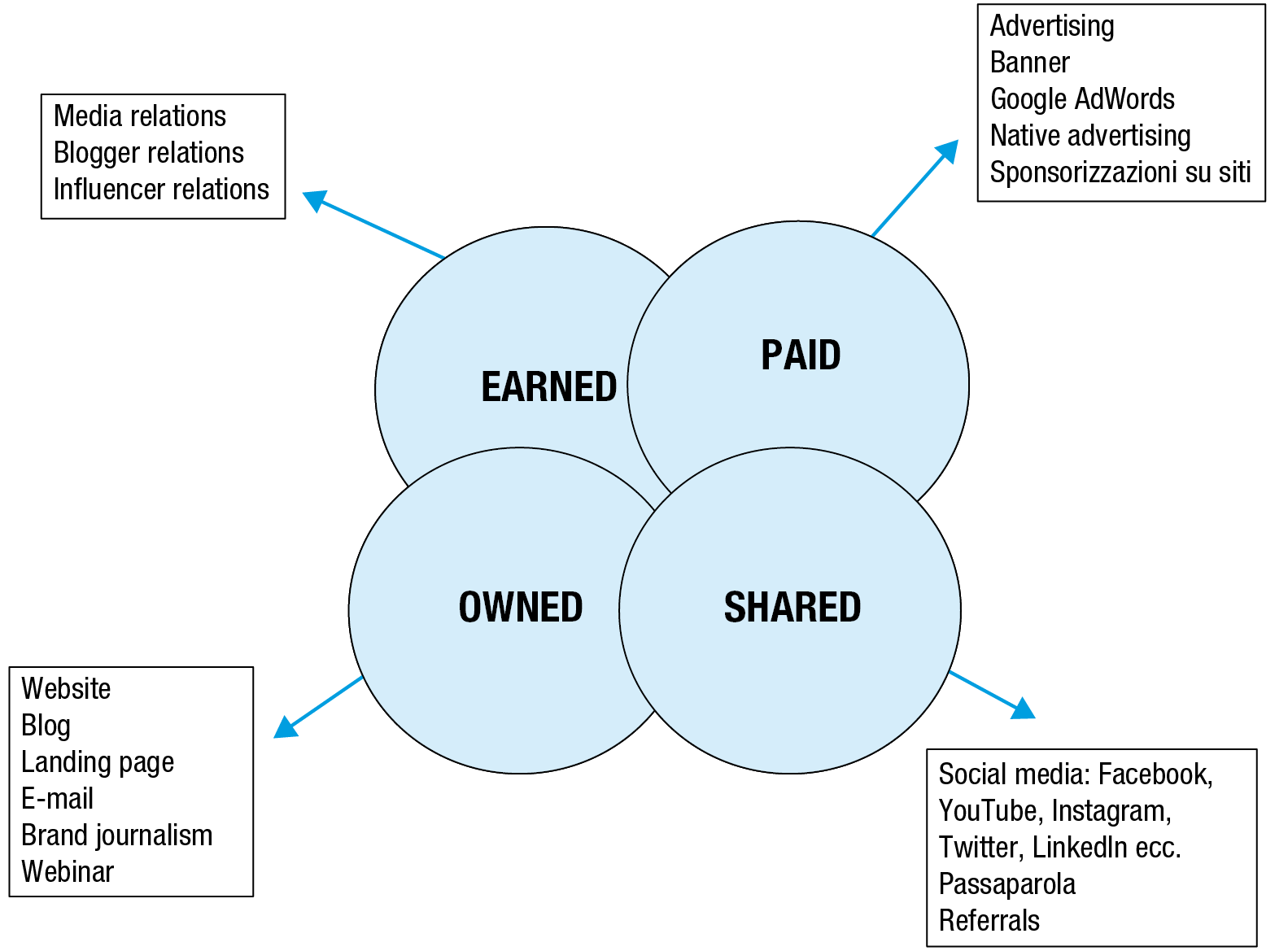 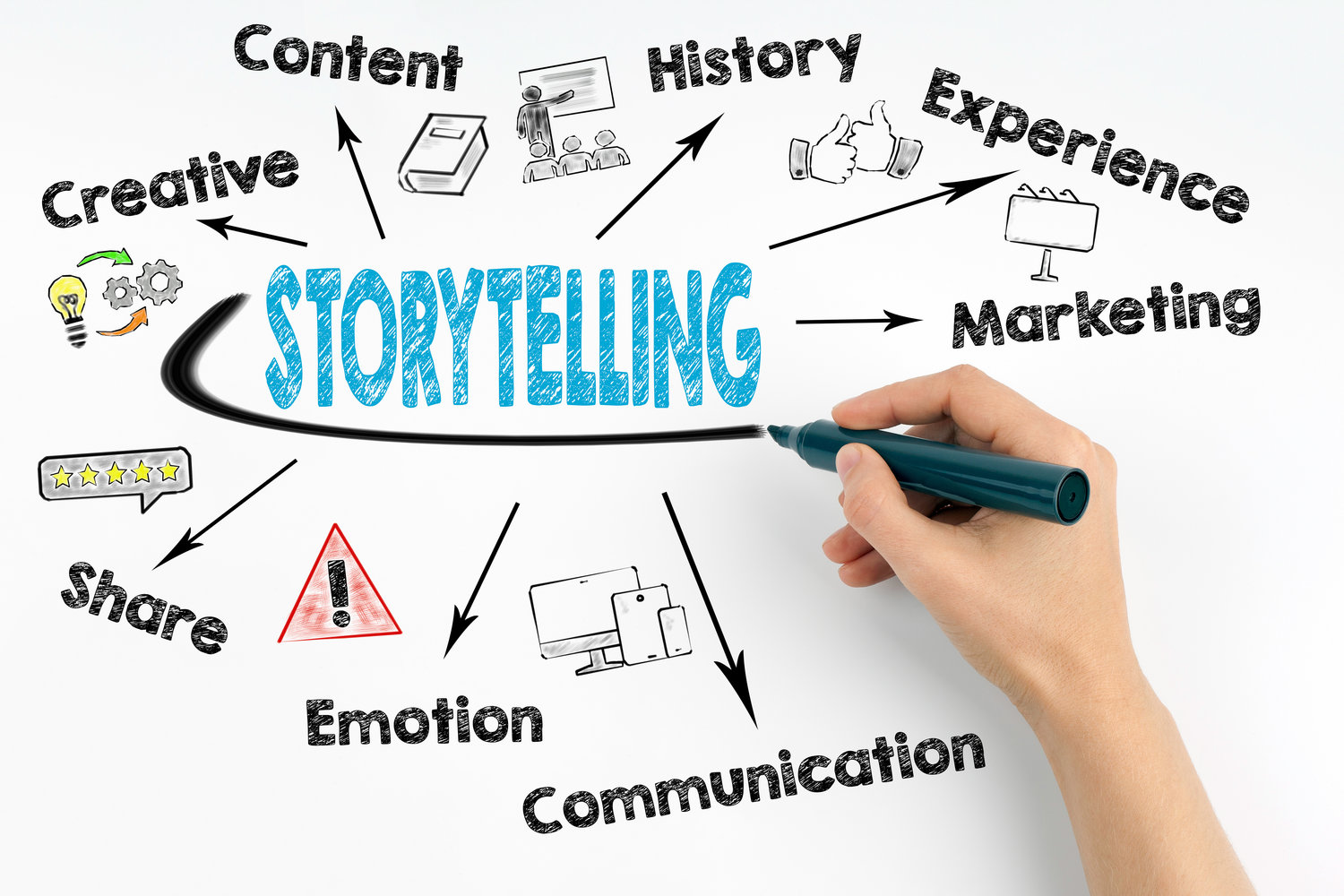 Per creare e gestire uno storytelling transmediale di successo, la marca deve rispettare i seguenti principi:• pervasività, perché man mano che la trama e le sub-trame si evolvono e acquisiscono maggiore profondità devono rimanere coerenti e connesse alla trama complessiva-centrale;
• Persistenza, in quanto qualsiasi campagna di storytelling deve persistere attraverso molteplici canali per favorire la costante consapevolezza della marca e per stimolare la partecipazione del pubblico target;• Partecipazione, poiché il pubblico deve essere incoraggiato a partecipare attivamente alla campagna attraverso le sfide, la creazione di contenuti e la condivisione attiva sui social media, garantendo l'interconnessione tra i messaggi di media e social media per unirsi all'esperienza narrativa;• Personalizzazione, dettata da quegli elementi della trama/contenuto che consentono agli spettatori e ai fan di co-creare la propria esperienza e contribuire a modellare la storia aumentandone il coinvolgimento.
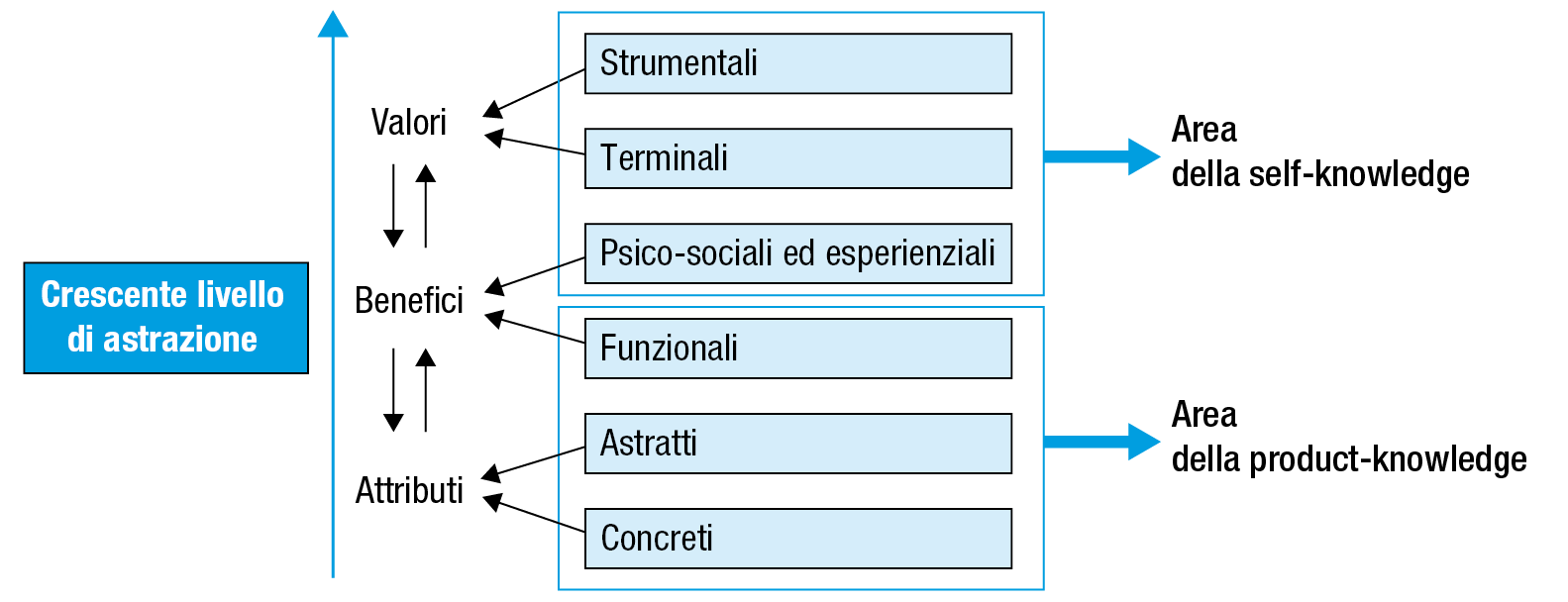